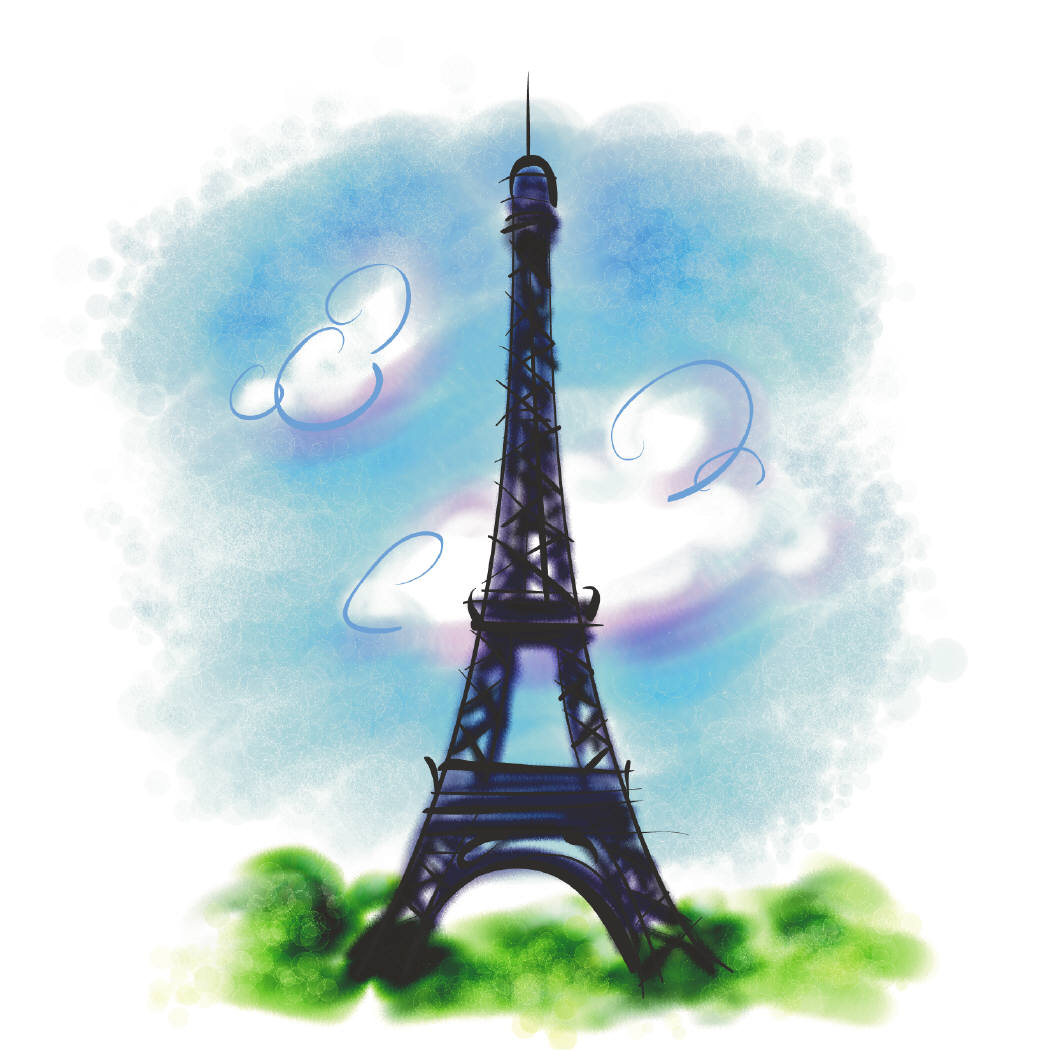 Cinq Accents de la langue française
Five Accents of the French Language
Why do we use accents?
Accents can be used in French to change the pronunciation of a letter.
Ex: livre (book) has no accent on the –e, so we  know it is pronounced “euh”
Ex: café (coffee, cafe) has an accent aigu over the –e, so we know it is pronounced “ay”
Why do we use accents?
In English one letter may have many different pronunciations.
Ex:  Look at these English words and pay attention to how the vowel –a sounds. 

Remember when we used symbols to teach us how to pronounce these words? 
 
1. căt				2. rāke
Why do we use accents?
Accents can also be used to change the definition of a word.
Ex: ou = or
		 où = where
1) ´  l’accent aigu
Used only on the vowel –e
The pronunciation is changed from “euh” to “ay”
Ex: Je parle. – I speak.
Ex: J’ai parlé. – I spoke.
2) `  l’accent grave
Used on the following vowels: a, e, u
The pronunciation only changes when used over the –e, changing the sound from “euh” to “eh”
Ex: très – very
      collège – middle school
Ex: à – to, at, in
Ex: où – where
3) ˆ  l’accent circonflexe
Used on all vowels
Used on French words that resemble English words missing an -s
Ex: forêt - forest
Ex: hôpital - hospital
4) ¨  le tréma
Used on the second of two vowels that are side by side
Used to show that the two vowels are pronounced separately
Ex: naïf, naïve - naive
Ex: Noël - Christmas
5) ¸  le cédille
Only accent that goes under the letter
Used only on the letter –c (ç)
Used before –a, –o, and –u to change k sound to s sound
Hint: before –e and –i the letter –c already has an s sound, so no accent is needed
Ex: café (k sound) – coffee, cafe
Ex: garçon (s sound) – boy
Ex: cent (s sound) – one hundred
Accent cheer
´  l’accent aigu,`  grave,ˆ  circonflexe, ¨  tréma,
     et en français il y a ¸  un cédille